Tecnologia dos Materiais

Aula 9 – Sistema ferro-carbono


Prof. Dr. Albino Moura Guterres

E-mail: albinoguterres@ifsul.edu.br
1
Sistema ferro-carbono
Sistema ferro-carbono
De todos os sistemas de ligas binárias, aquele que é provavelmente o mais importante é o formado pelo ferro e o carbono.
Tanto os aços quanto os ferros fundidos, que são os principais materiais estruturais, são essencialmente ligas ferro-carbono.
Estudaremos o diagrama de fases desse sistema (Fe-C) e várias das suas possíveis microestruturas.
2
Diagrama ferro-carbono
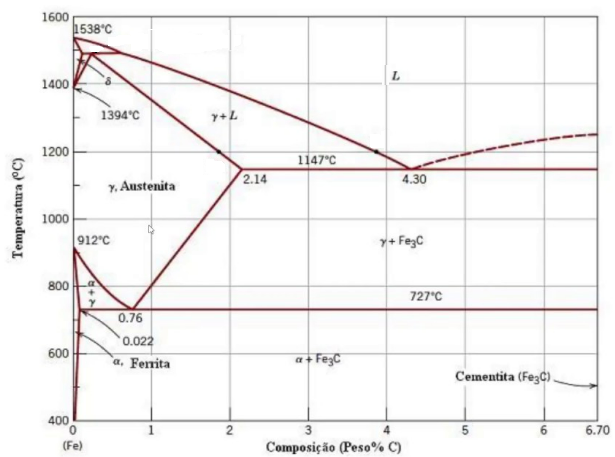 Sistema ferro-carbono
3
Diagrama ferro-carbono
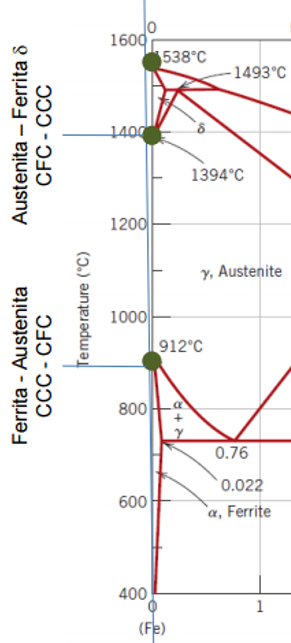 O ferro puro ao ser aquecido, apresenta duas mudanças de estrutura cristalina antes de fundir.
À temperatura ambiente, a forma estável, chamada de ferrita, ou ferro a, apresenta a estrutura cristalina CCC.
 A 912 °C, a ferrita apresenta uma transformação polimórfica para austenita CFC, ou ferro  .
Essa austenita persiste até 1394°C, quando a austenita reverte novamente a uma fase CCC, conhecida como ferro .
O ferro puro se funde a 1538°C
Sistema ferro-carbono
4
Diagrama ferro-carbono
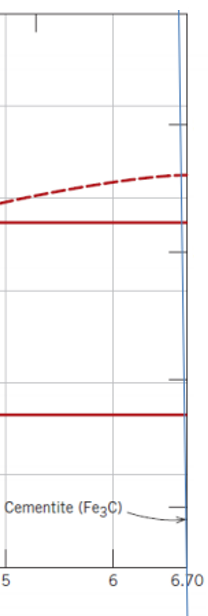 O eixo das composições se estende apenas a 6,7% de carbono, nessa composição se forma o composto carbeto de ferro ou cementita (Fe3C), representado por uma linha vertical no diagrama de fases.
Sistema ferro-carbono
5
Fases Presentes - Diagrama ferro-carbono
O carbono é uma impureza intersticial no ferro e forma uma solução sólida com a ferrita e a austenita.
Na ferrita , CCC, somente pequenas concentrações de carbono são solúveis. A solubilidade máxima é 0,022% de carbono, a 727°C.
A solubilidade limitada é explicada pela forma e pelo tamanho das posições intersticiais CCC, que torna difícil acomodar átomos de carbono.
Embora presente em concentrações baixas, o carbono influência de maneira significativa as propriedades mecânicas da ferrita.
Essa fase ferro-carbono (ferrita) é relativamente macia, magnética a temperaturas inferiores a 768°C e apresenta massa específica de 7,88g/cm³.
Sistema ferro-carbono
6
Fases Presentes - Diagrama ferro-carbono
A austenita, ou fase  do ferro, quando ligada somente com carbono, não é estável abaixo de 727°C.
A solubilidade máxima do carbono na austenita, é de 2,14% de carbono. 
Essa solubilidade alta é possível por que as posições intersticiais na estrutura CFC são maiores.
A austenita não é magnética.
Sistema ferro-carbono
A cementita (Fe3C) forma-se quando o limite de solubilidade para o carbono da ferrita  é excedido abaixo de 727°C.
A cementita é muito dura e frágil, a resistência de alguns aços é aumentada substancialmente por sua presença.
7
Diagrama ferro-carbono
As ligas ferrosas são aquelas nas quais o ferro é o componente principal, mas o carbono, assim como outros elementos de liga, pode estar presente.
A classificação das ligas ferrosas com base no teor de carbono:
Sistema ferro-carbono
Ferro;
Aço;
Ferro Fundido
O ferro comercialmente puro contém menos de 0,008% de Carbono, e é composto à temperatura ambiente quase exclusivamente pela fase ferrita .
8
Diagrama ferro-carbono
Sistema ferro-carbono
As ligas ferro-carbono que contém entre 0,008% e 2,14% de carbono são classificadas como Aços. Na maioria dos aços a microestrutura consiste tanto na fase ferrita  quanto na fase cementita (Fe3C).

Os ferros fundidos são classificados como ligas ferrosas que contém entre 2,14% e 6,7% de carbono. Entretanto os ferros fundidos comerciais contém normalmente menos de 4,5% de carbono.
9
Diagrama ferro-carbono
Pontos invariantes
Sistema ferro-carbono
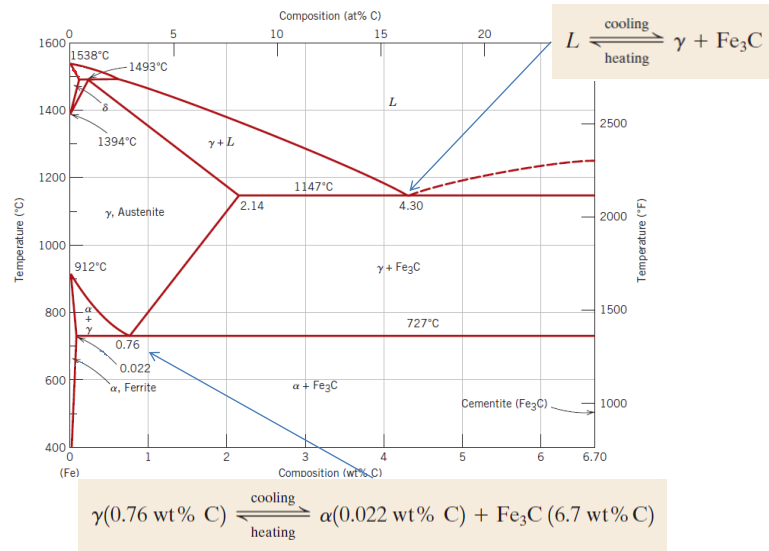 10
Desenvolvimento da microestruturas em ligas Fe-C
Ligas Eutetóide – 0,76% C
Microestrutura - Perlita
Aço Carbono
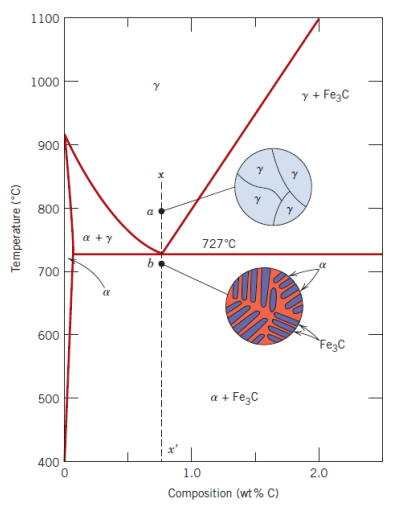 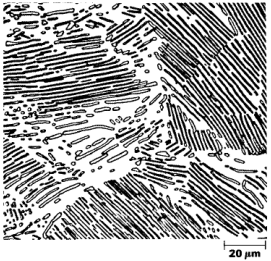 Perlita – consiste em camadas alternadas de ferrita (fase clara)  e cementita- Fe3C ( camadas finas e escuras)
A Perlita apresenta propriedades mecânicas intermediárias entre a ferrita macia e dúctil e a cementita, dura e frágil
11
Desenvolvimento da microestruturas em ligas Fe-C
Ligas Hipoeutetóide
Hipoeutetóide: Menos carbono que o eutetóide (entre 0,022 e 0,76 %C)

Ferrita proeutetóide

Perlita
Aço Carbono
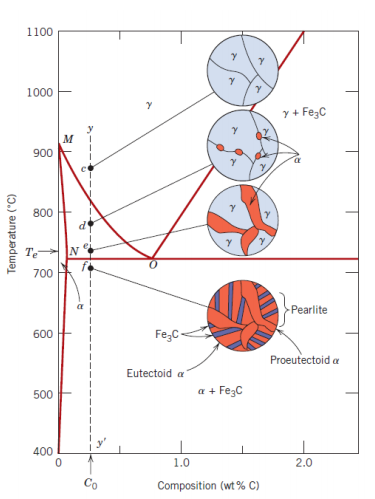 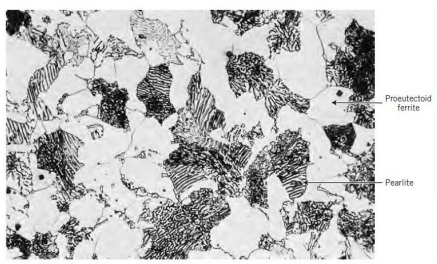 12
Desenvolvimento da microestruturas em ligas Fe-C
Ligas Hipereutetóide:
Hipereutetóide: Mais carbono que o eutetóide (entre 0,77 e 2,11%C)

Cementita proeutetóide

Perlita
Aço Carbono
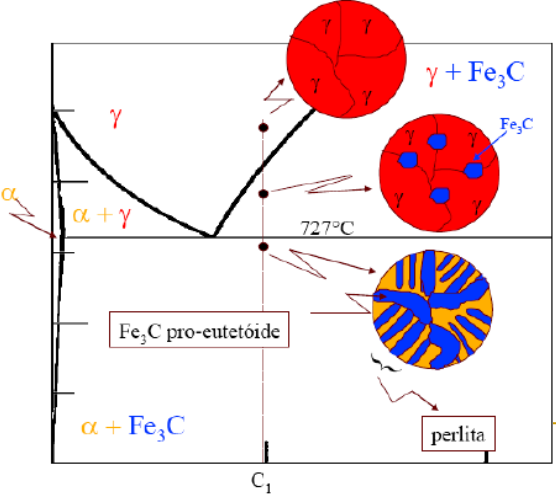 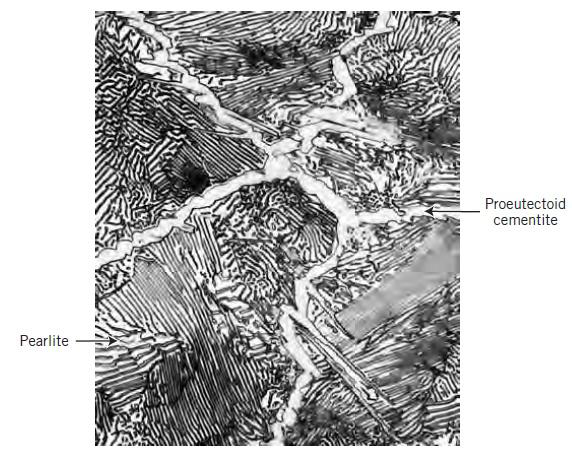 13
Desenvolvimento da microestruturas em ligas Fe-C
Eutético FeC – 4,3% C
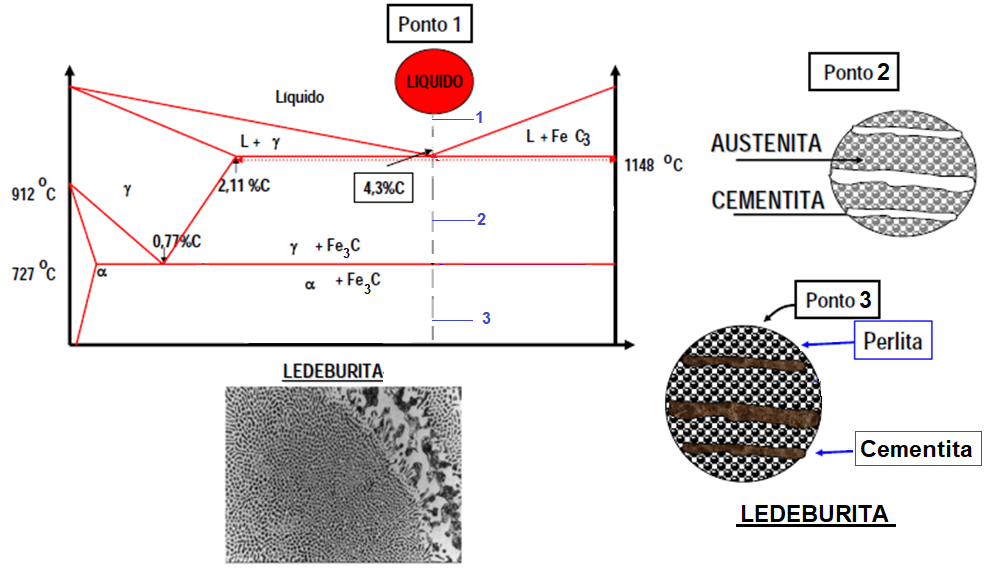 Ferro Fundido
14
Desenvolvimento da microestruturas em ligas Fe-C
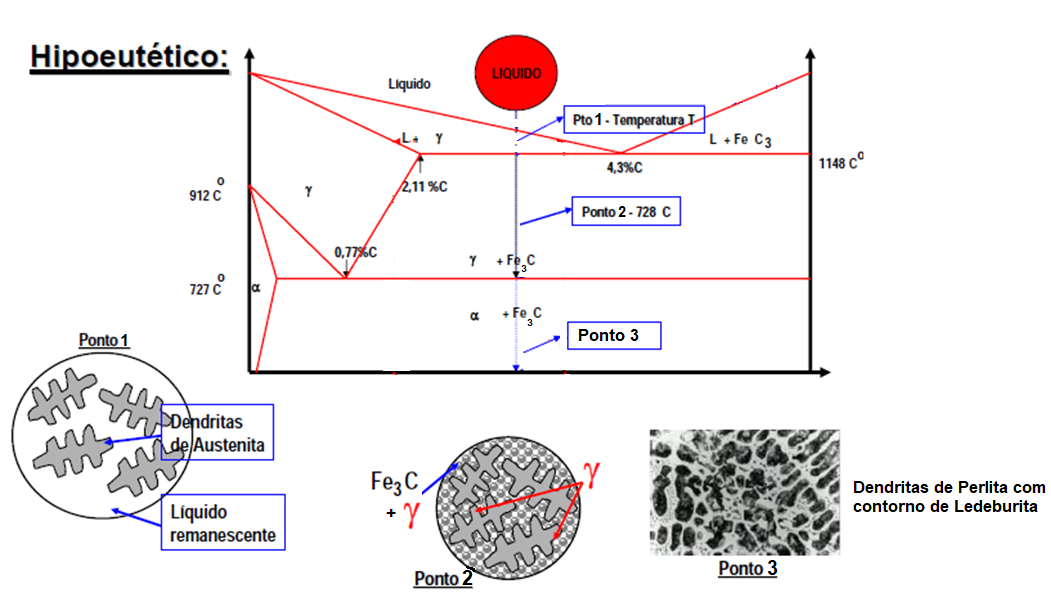 Ferro Fundido
15
Desenvolvimento da microestruturas em ligas Fe-C
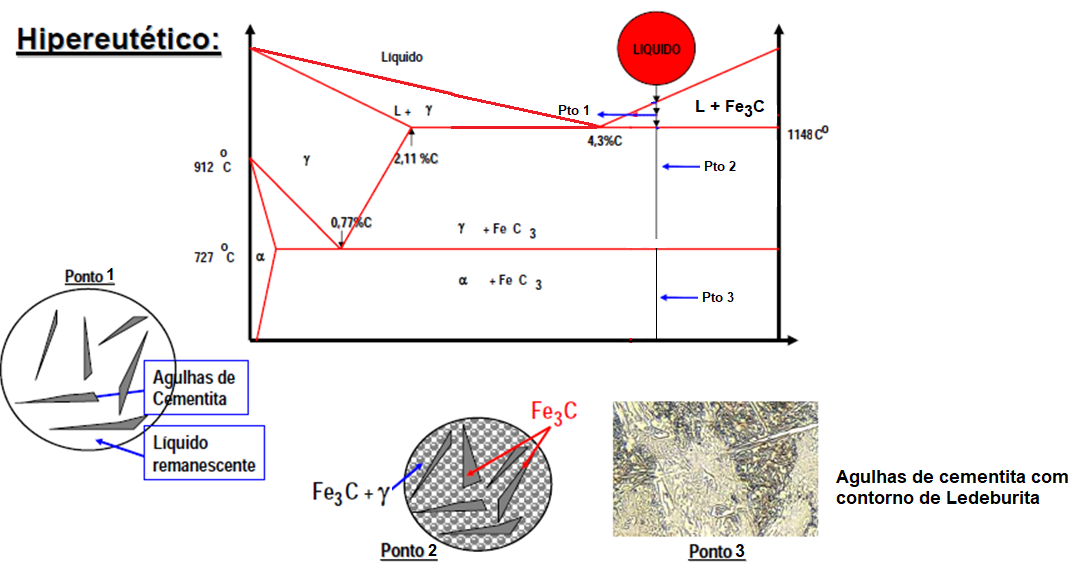 Ferro Fundido
16
Ferro Fundido
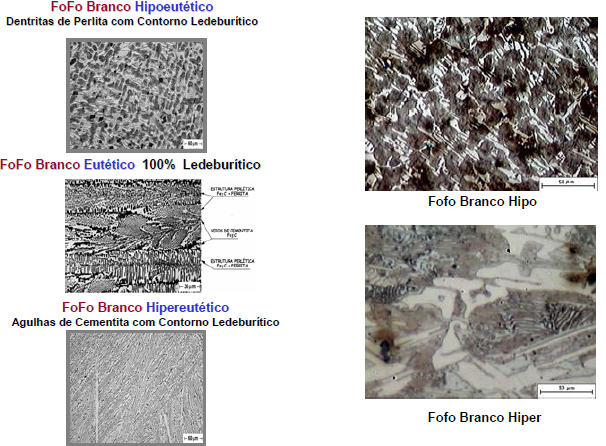 Sistema ferro-carbono
17
Resumo Diagrama Fe-C
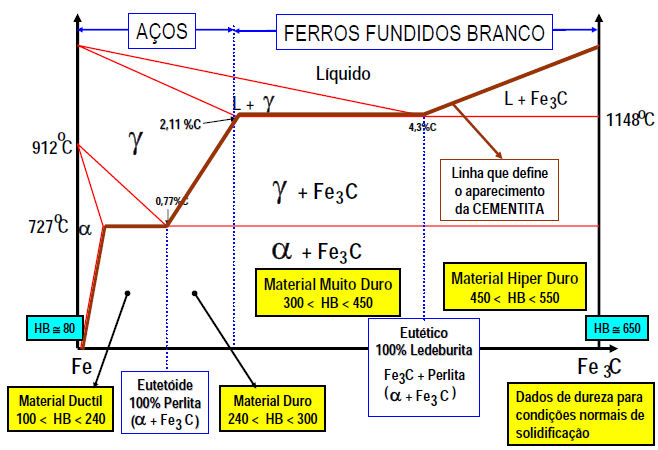 Sistema ferro-carbono
18